Lecture 11
CSE 331
Sep 22, 2023
Register project groups 1 week!
Deadline: Friday, Sep 29, 11:59pm
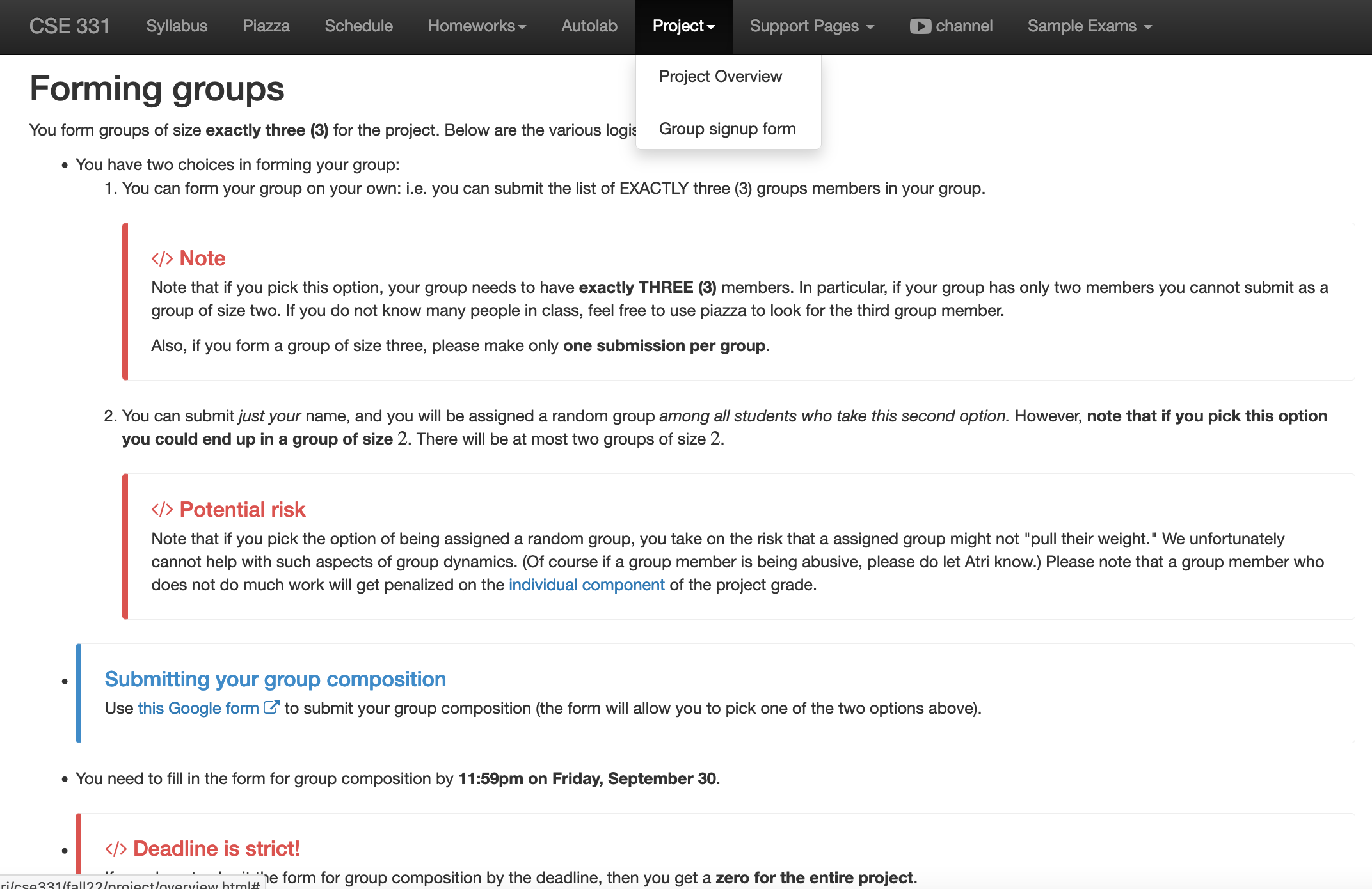 Confirmation of form submission
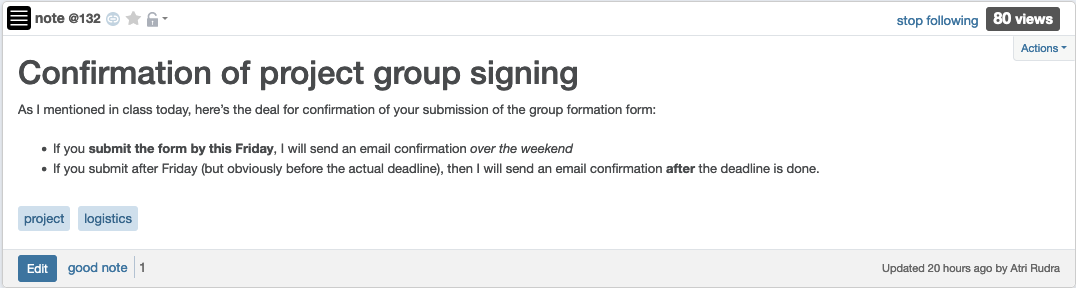 If you need it, ask for help
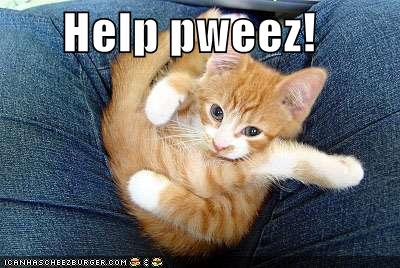 Couple of  clarifications
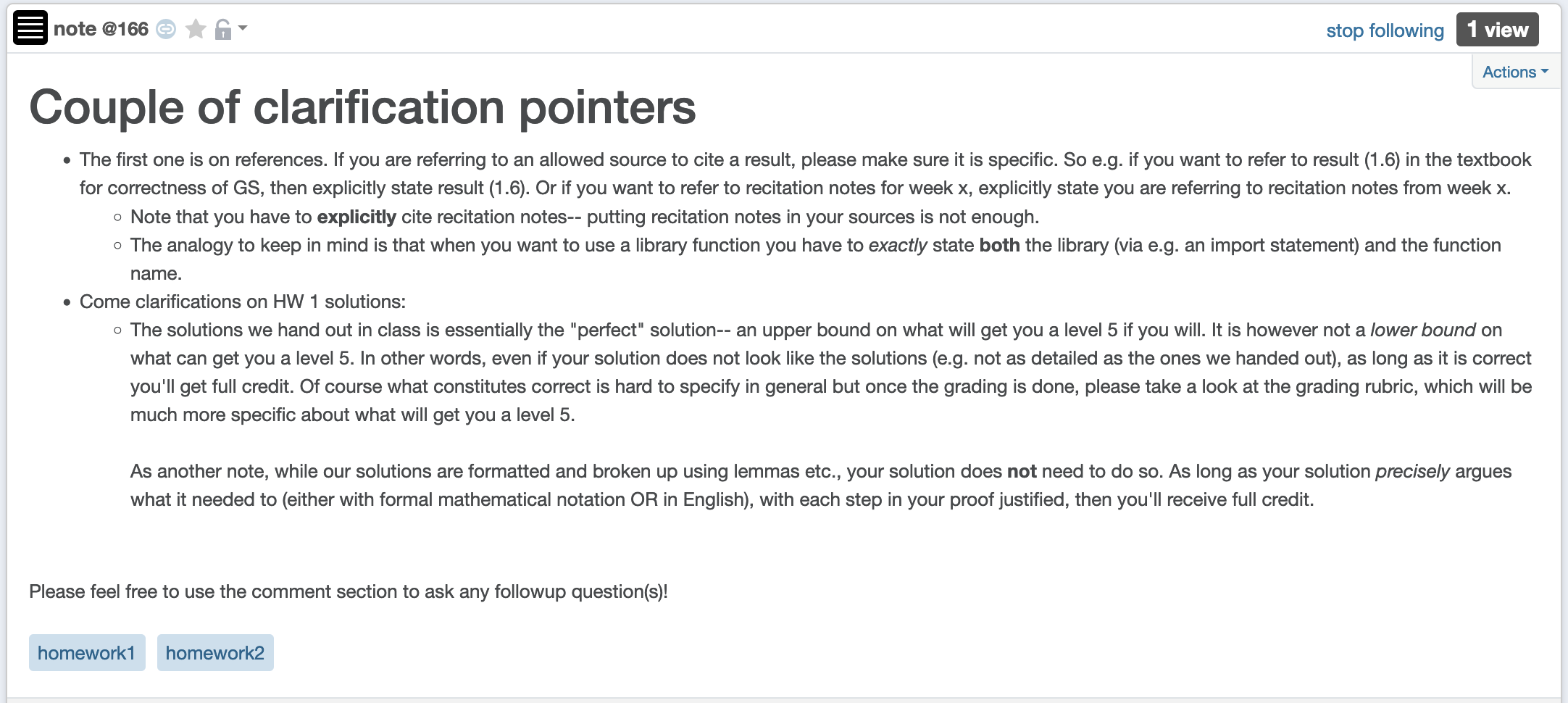 Story behind HW 1 Q2
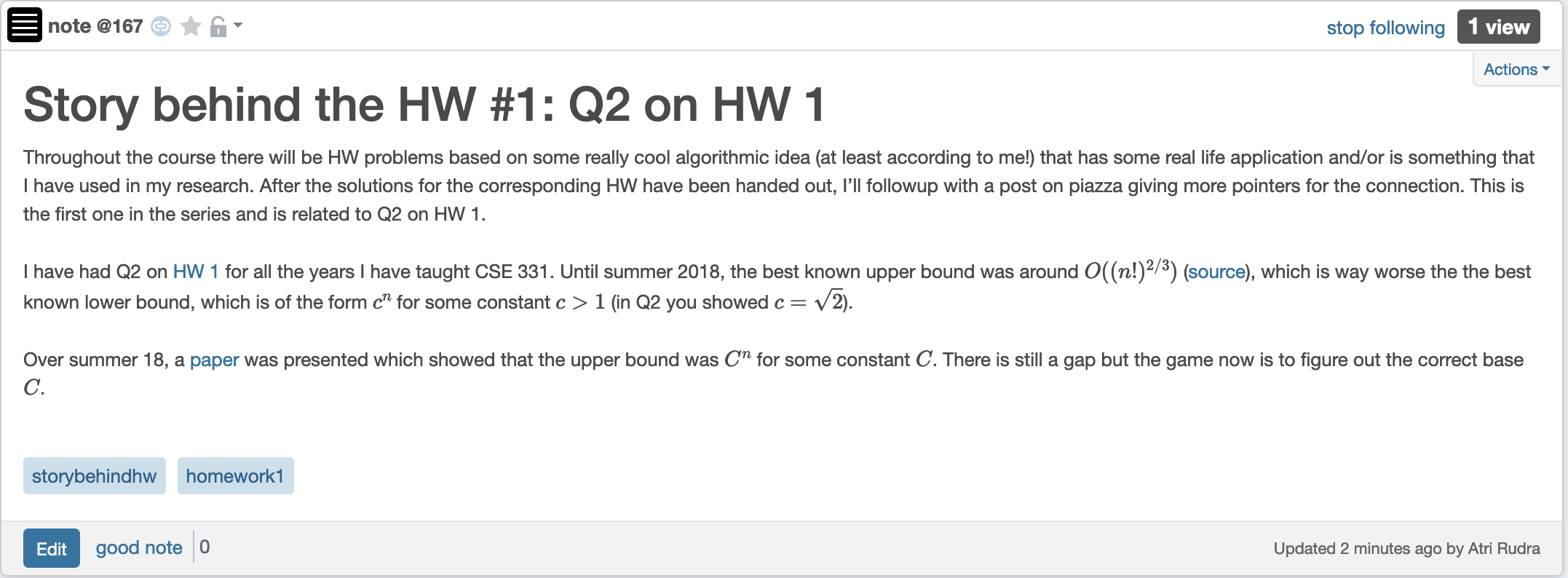 Advice “mega post”
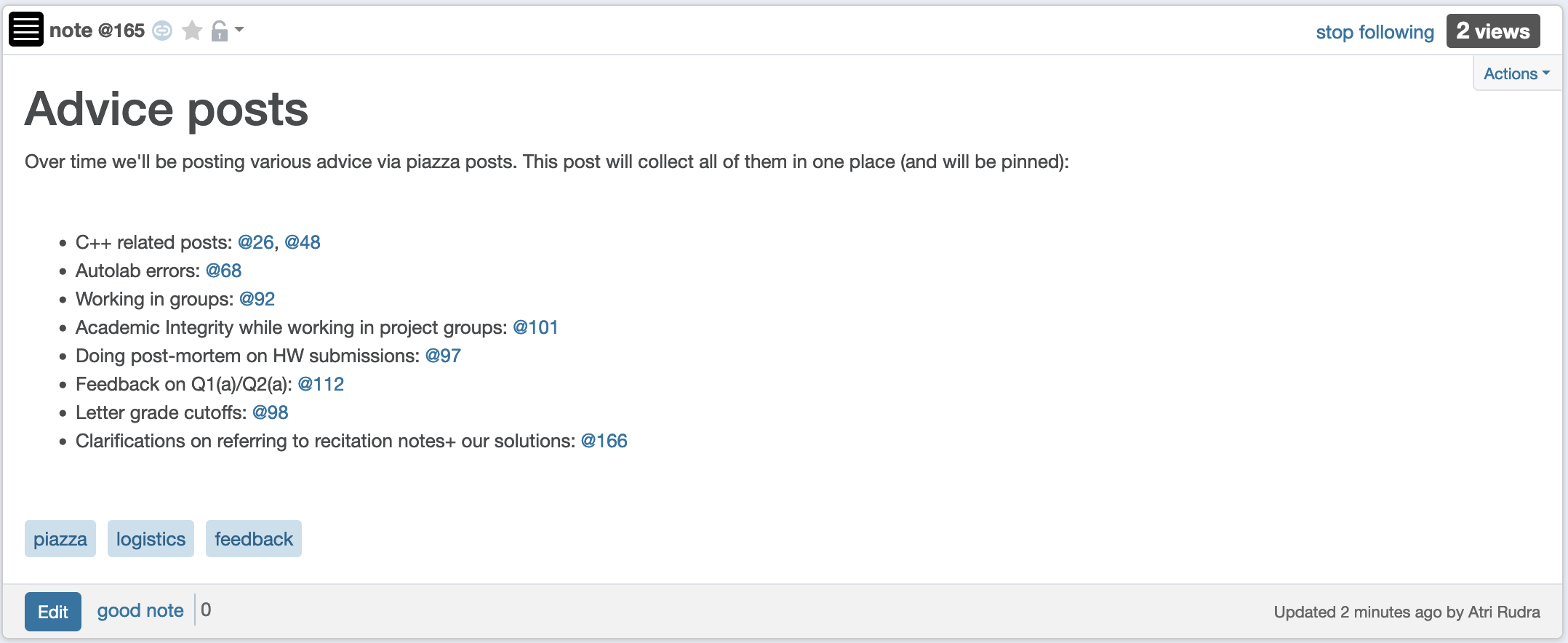 Out of town next week Mon-Th
Tervor will cover my Mon office hours
Dr. Sarıyüce  will cover the Mon and Wed lecture
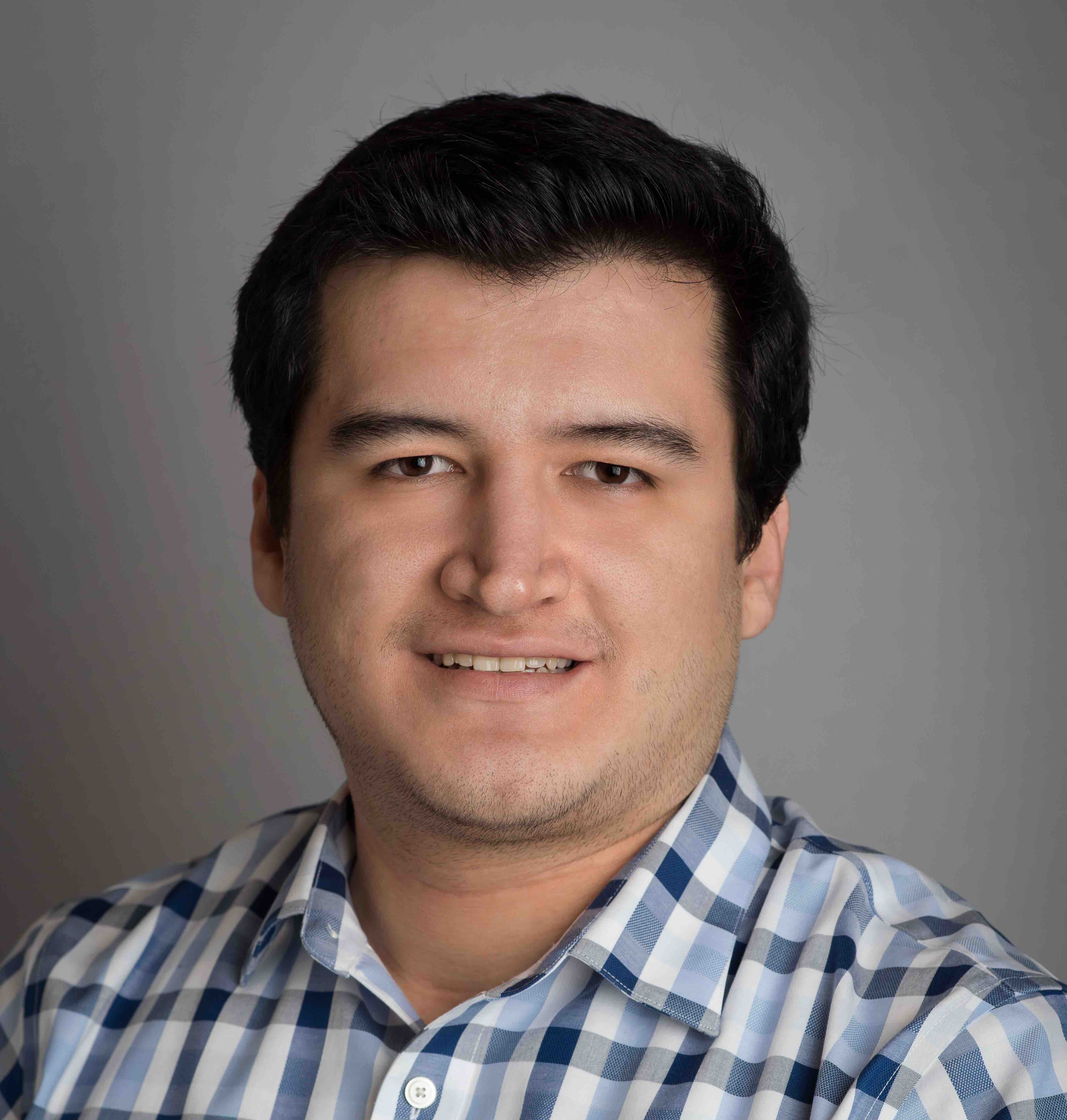 Questions/Comments?
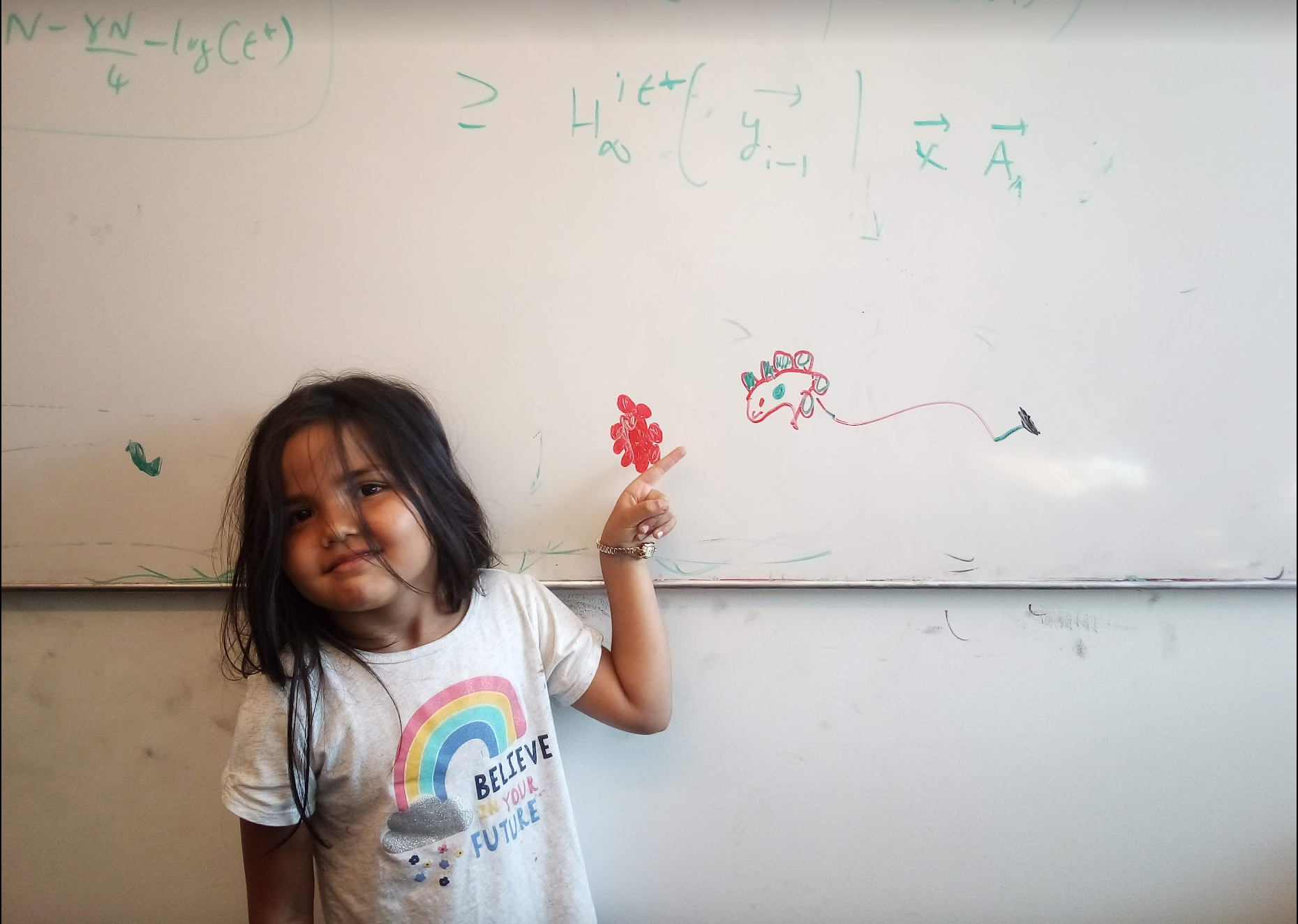 Paths
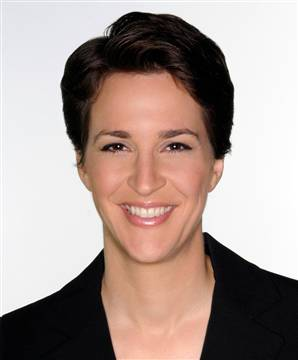 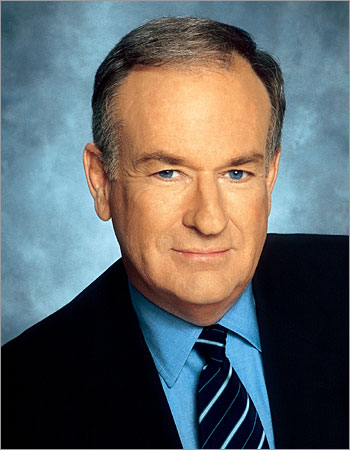 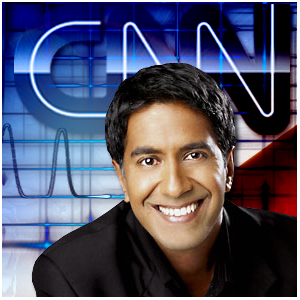 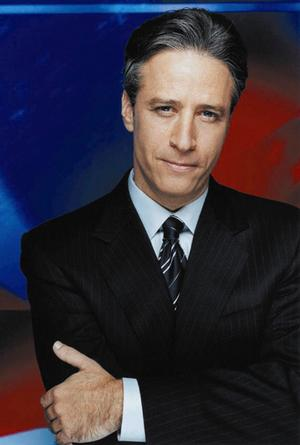 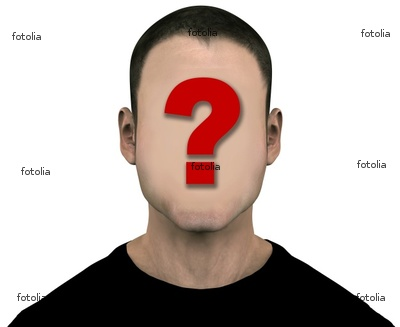 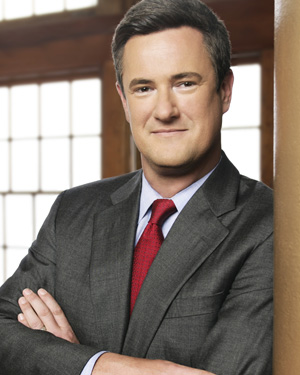 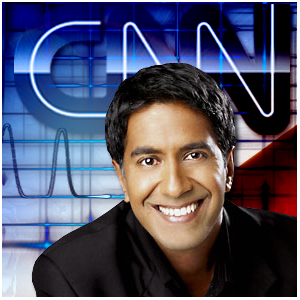 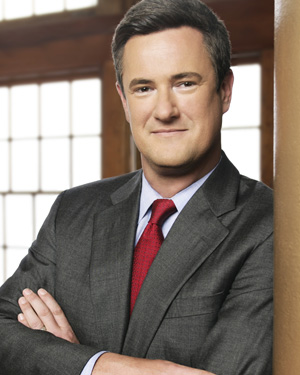 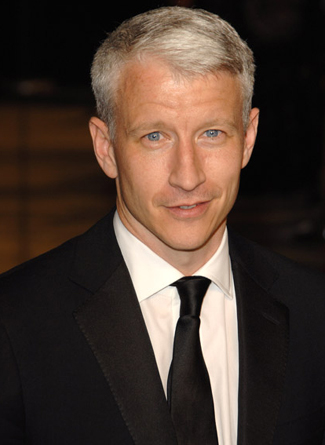 ,
Sequence of  vertices connected by edges
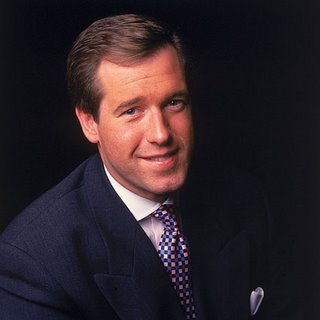 Path length 3
Connected
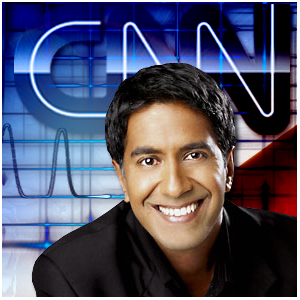 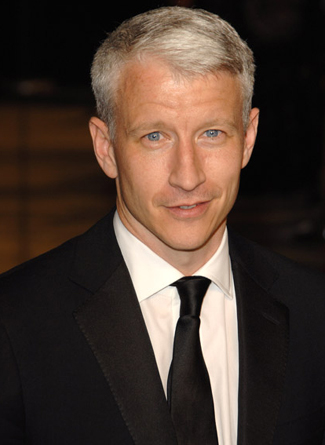 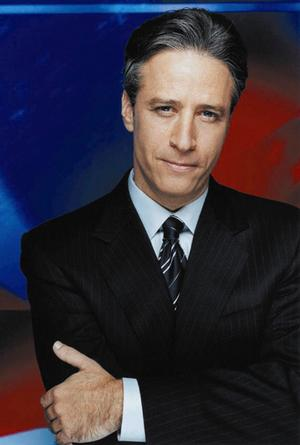 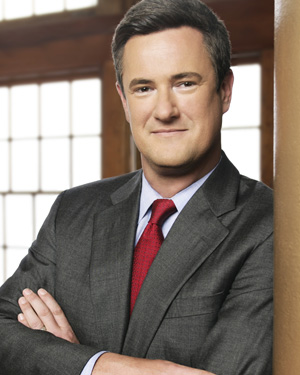 ,
,
,
Connectivity
u and w are connected iff there is a path between them
A graph is connected iff all pairs of vertices are connected
Connected Graphs
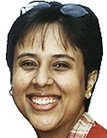 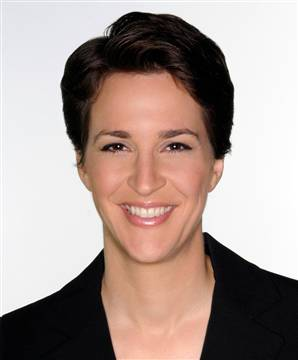 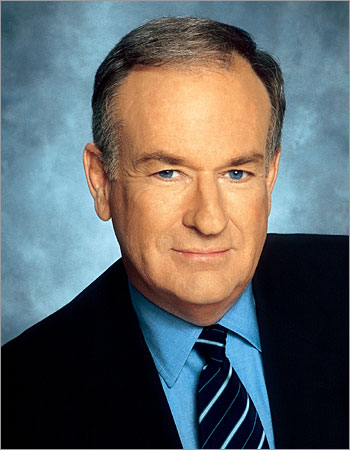 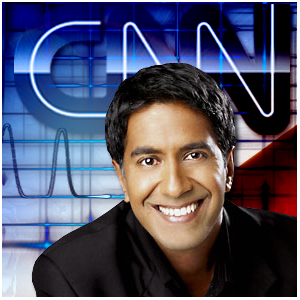 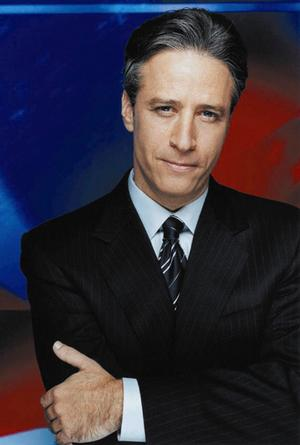 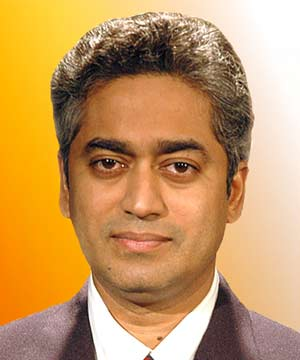 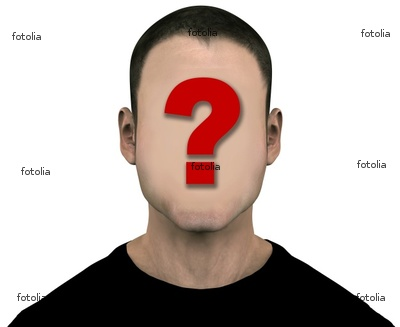 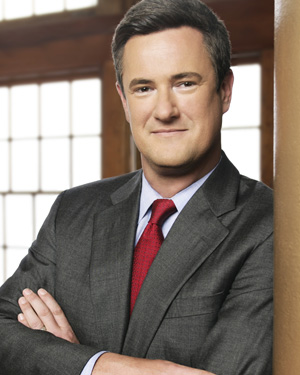 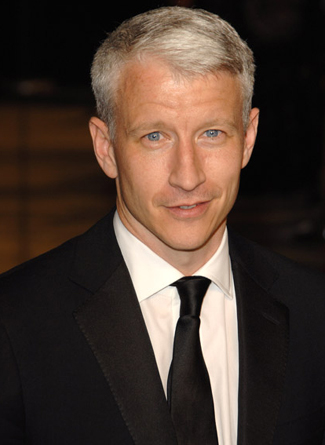 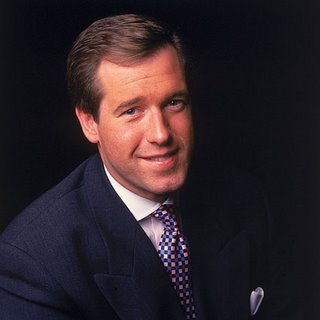 Every pair of vertices has a path between them
Cycles
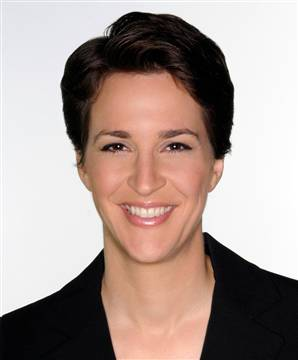 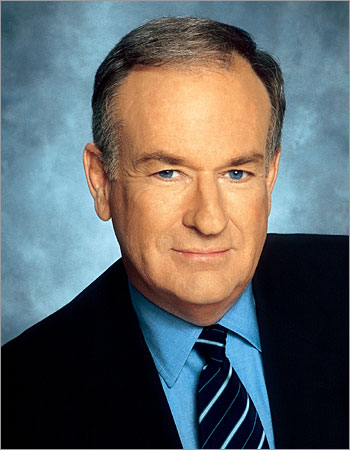 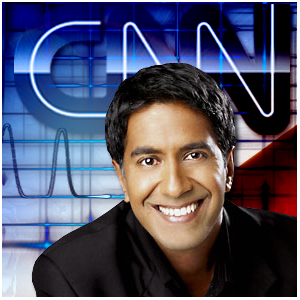 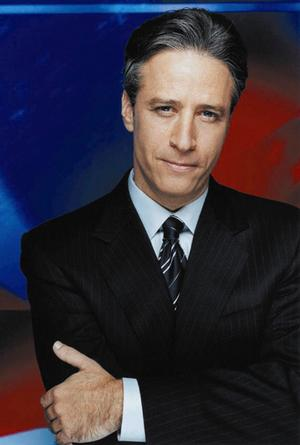 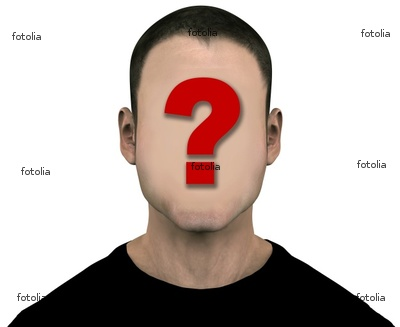 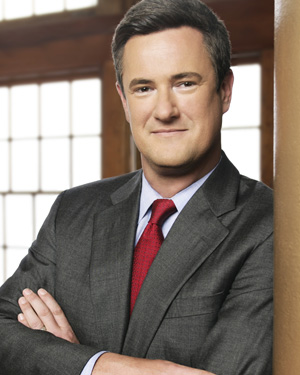 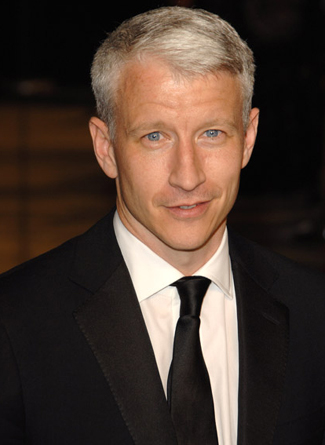 Sequence of k vertices connected by edges, first k-1 are distinct
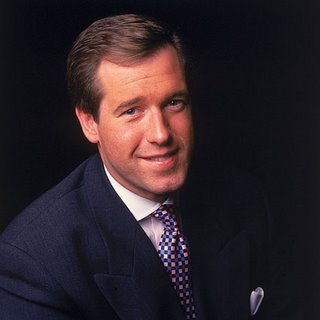 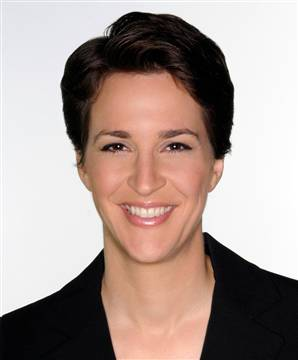 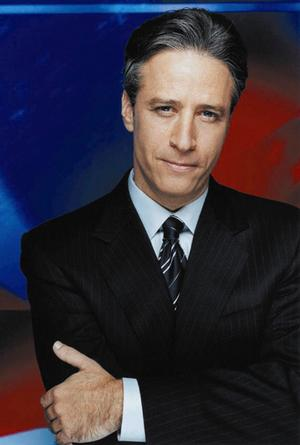 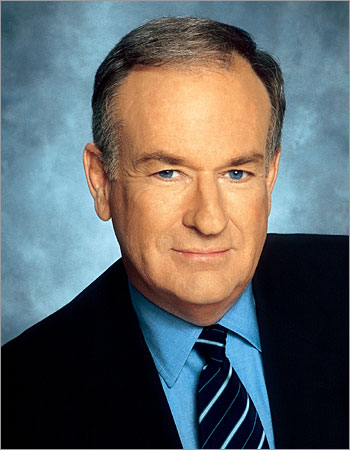 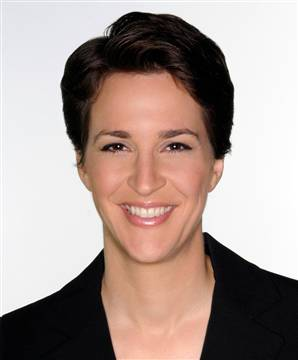 ,
,
,
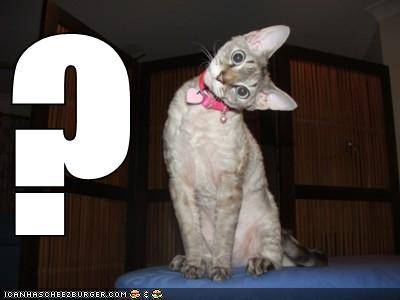 Definitions on the board…
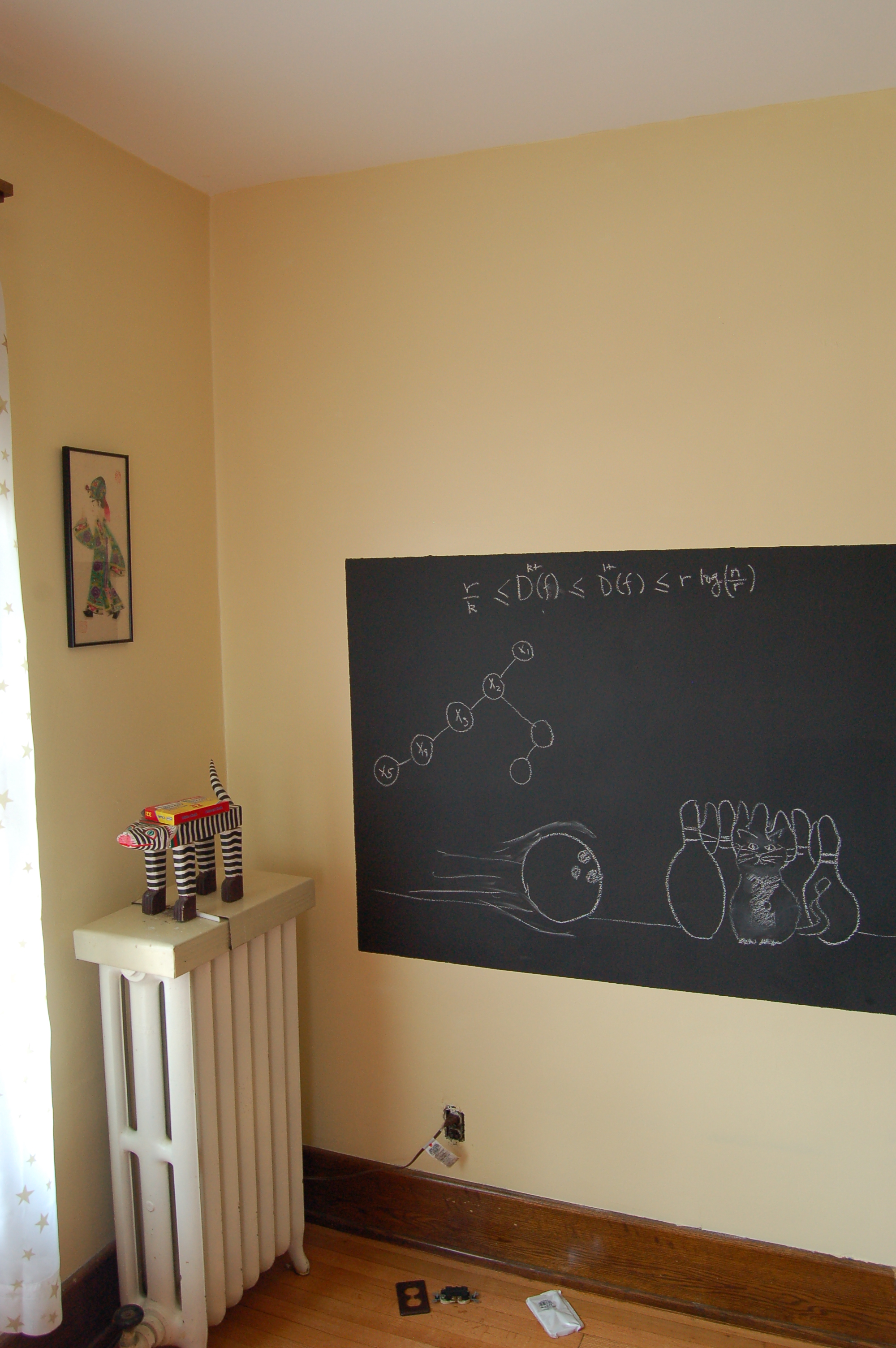 Distance between u and v
Length of the shortest length path between u and v
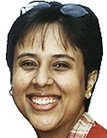 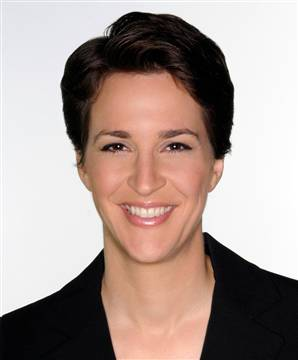 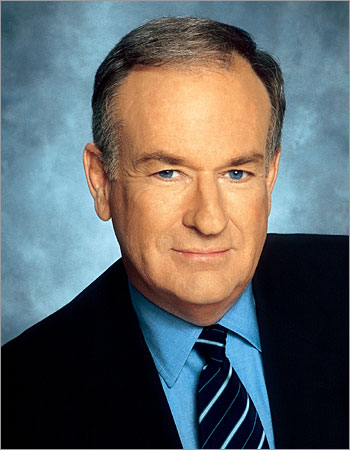 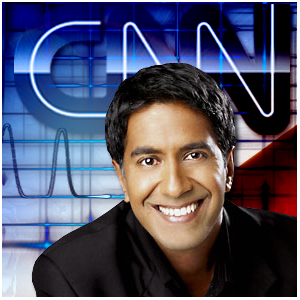 RM
BO
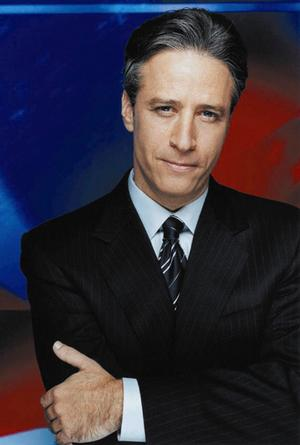 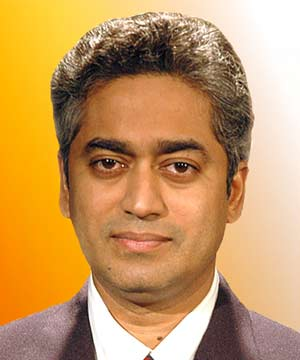 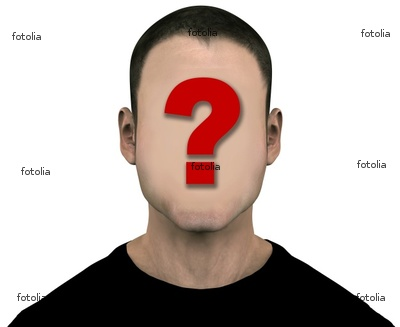 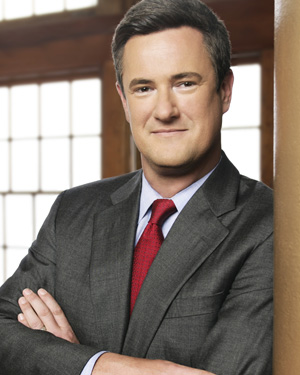 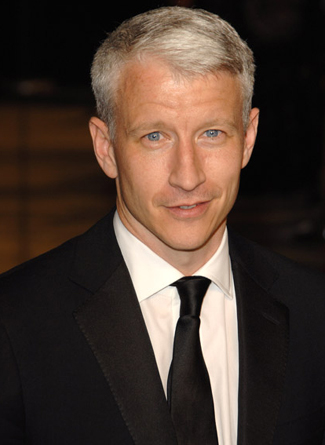 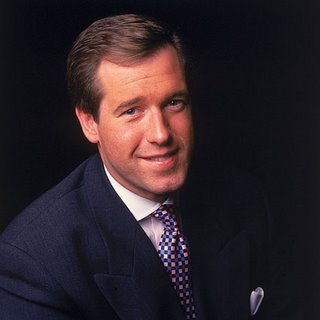 1
Distance between RM and BO?
Tree
Connected undirected graph with no cycles
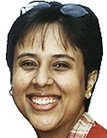 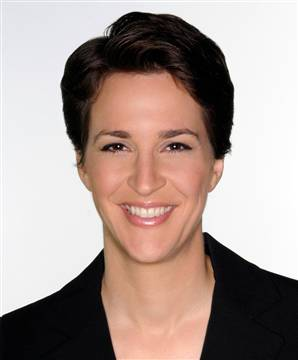 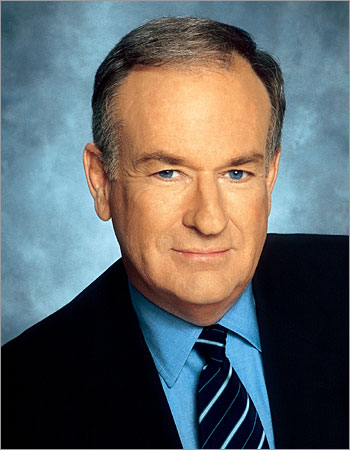 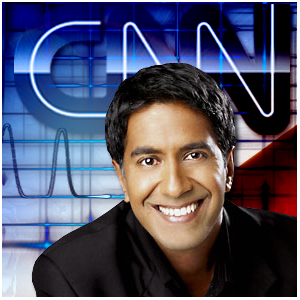 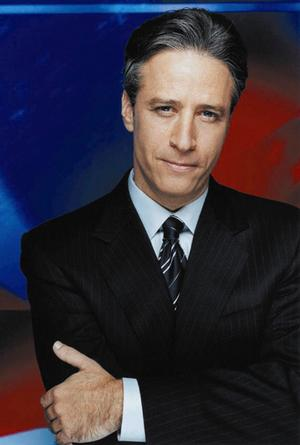 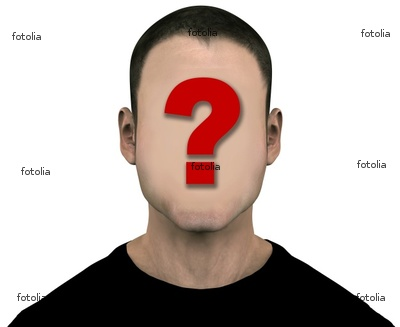 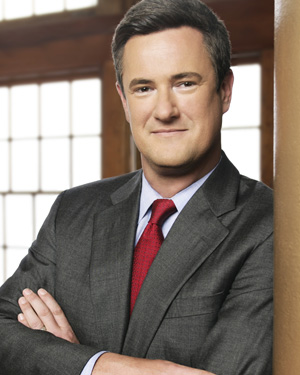 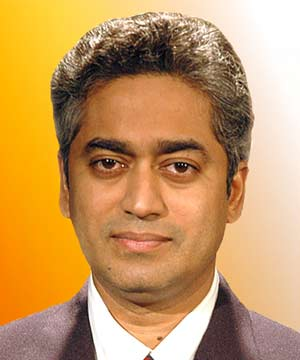 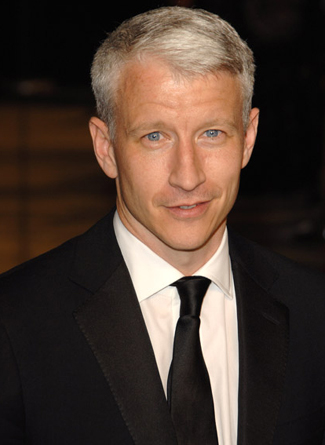 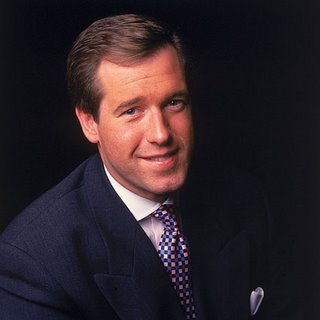 Rooted Tree
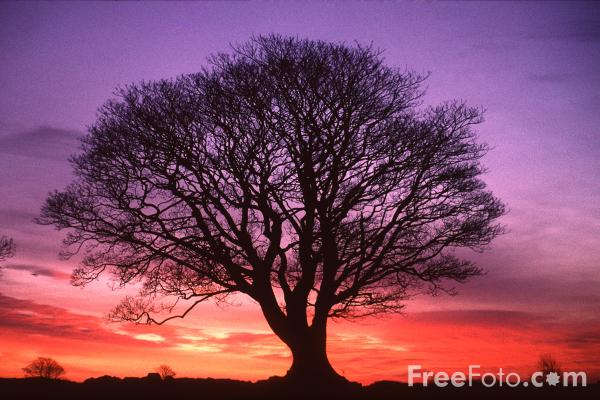 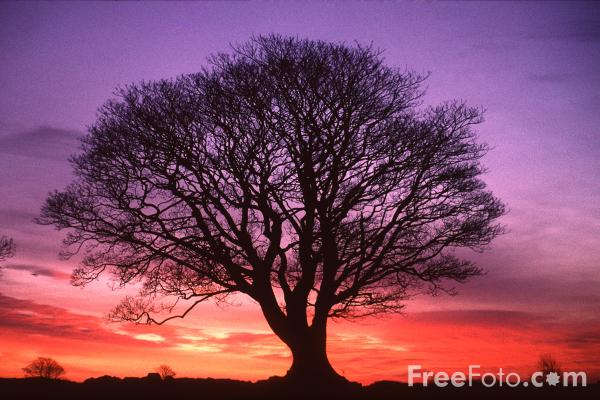 A rooted tree
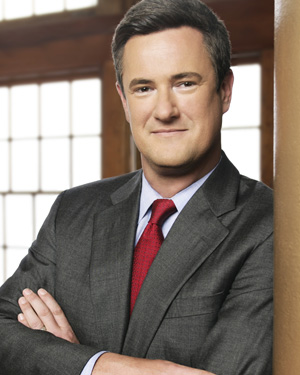 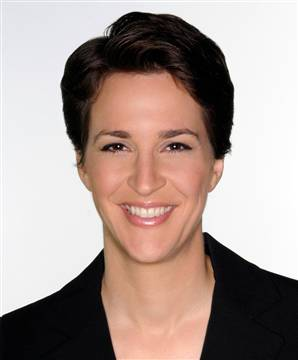 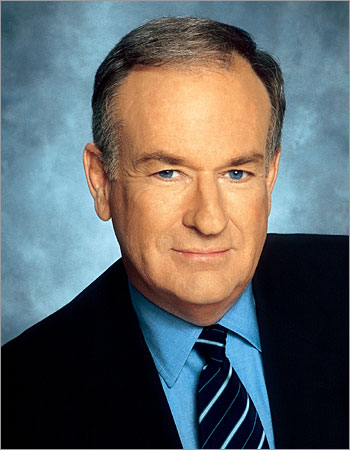 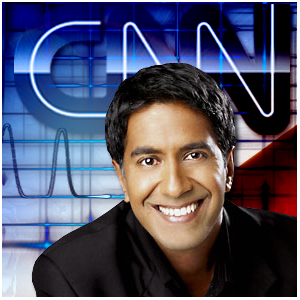 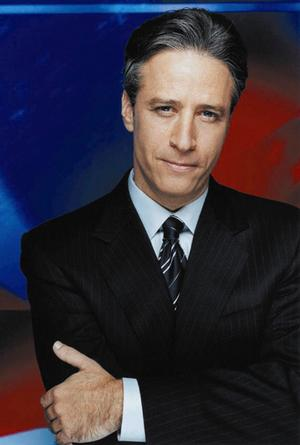 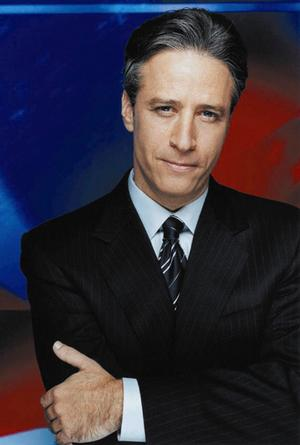 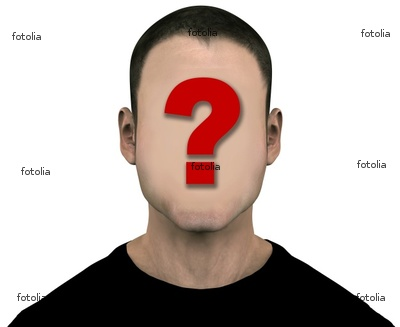 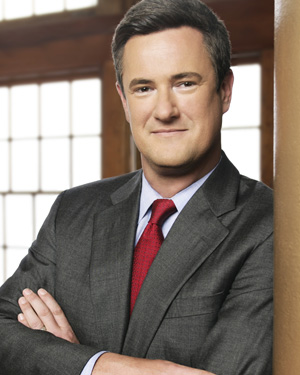 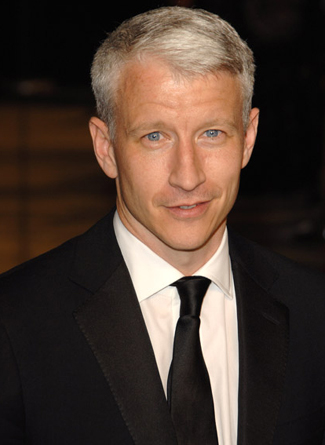 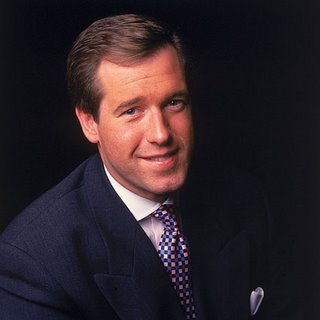 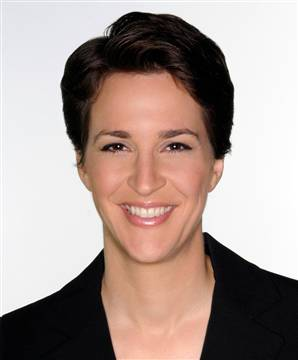 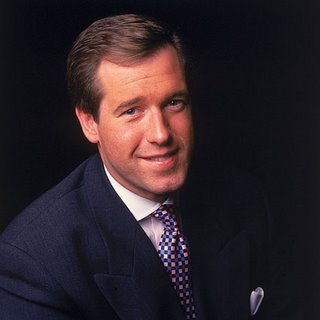 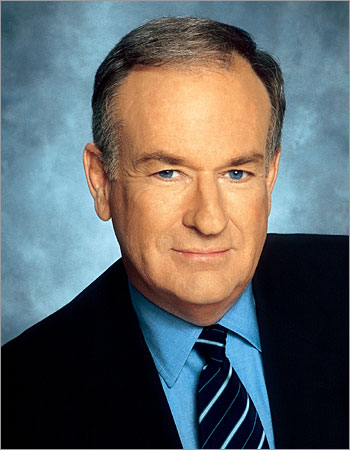 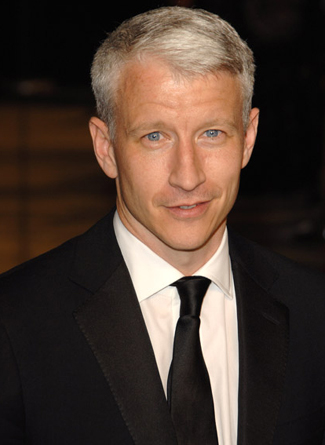 AC’s child=SG
Pick any vertex as root
SG’s parent=AC
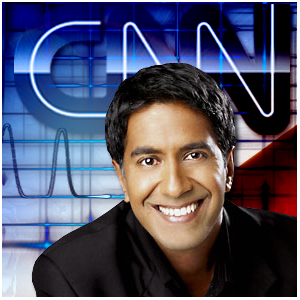 Let the rest of the tree hang under “gravity”
Every n vertex tree has n-1 edges
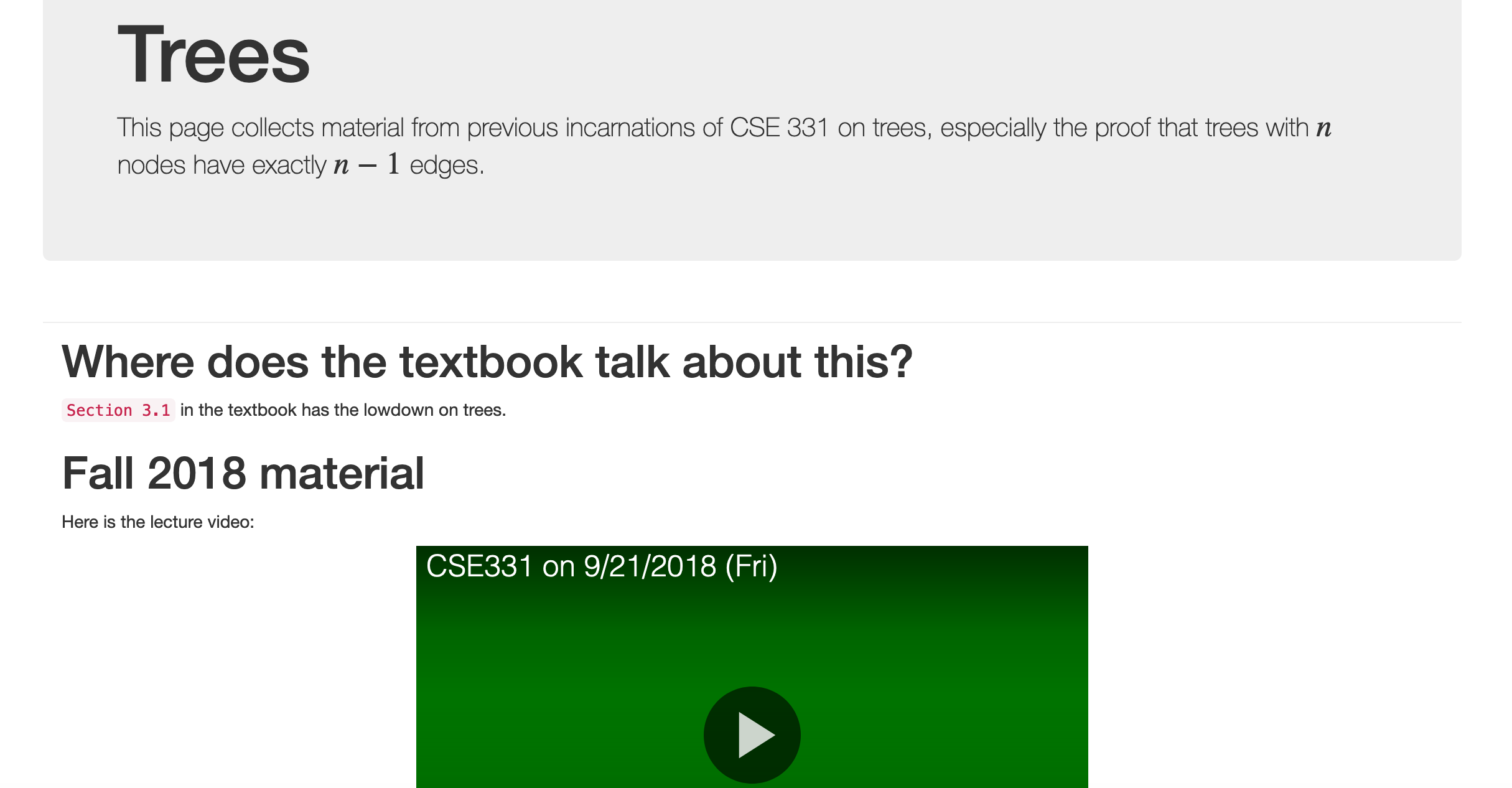 Every n vertex tree has n-1 edges
Let T be an undirected graph on n nodes
Then ANY two of the following implies the third:
T is connected
T has no cycles
T has n-1 edges
Questions/Comments?
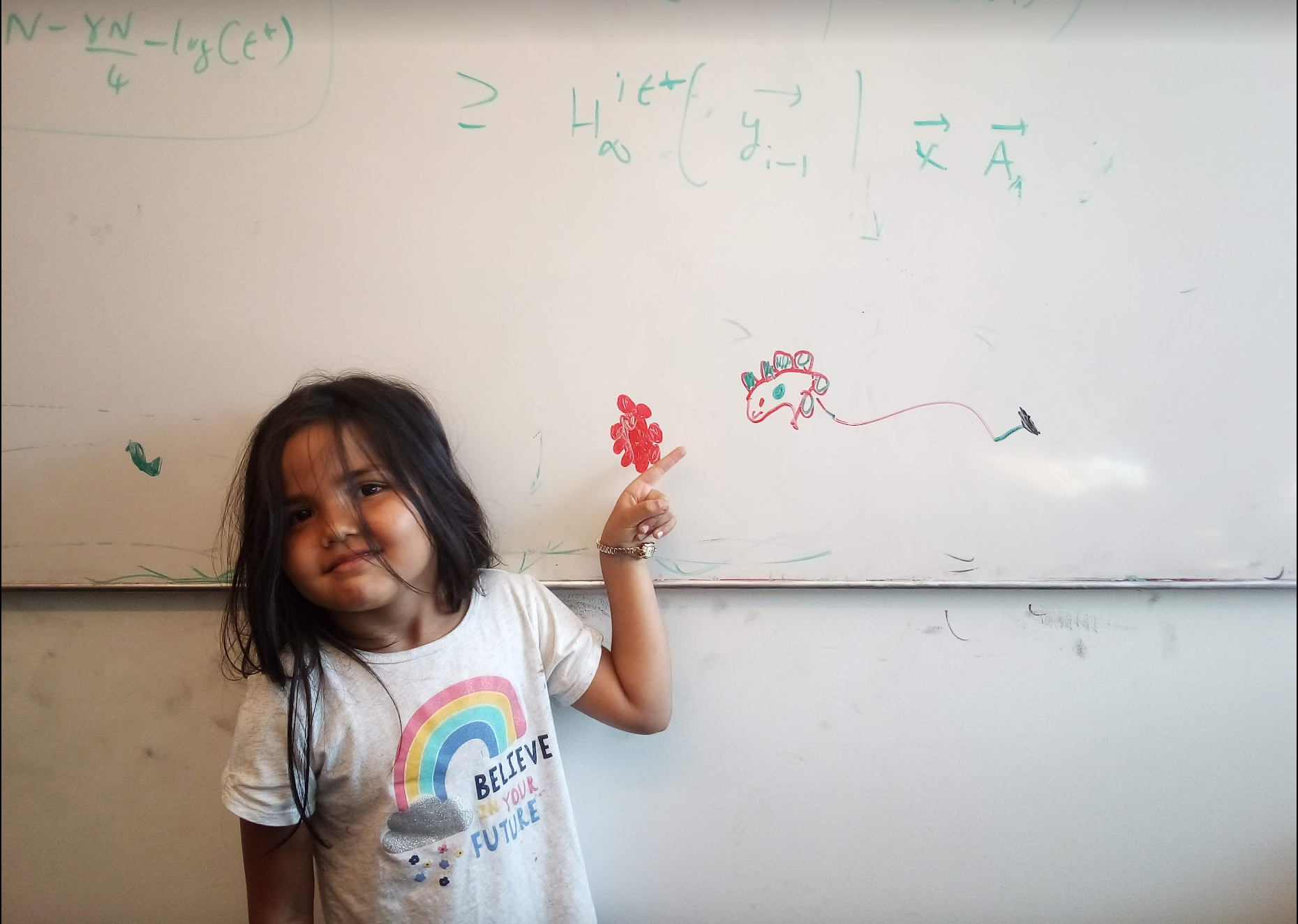 Rest of Today’s agenda
Algorithms for checking connectivity
Checking by inspection
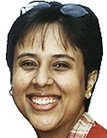 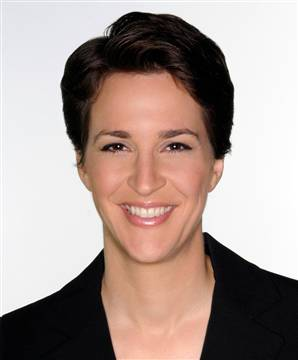 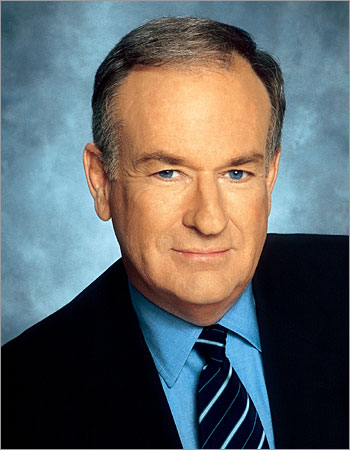 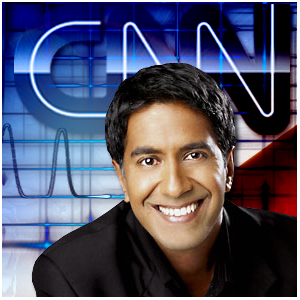 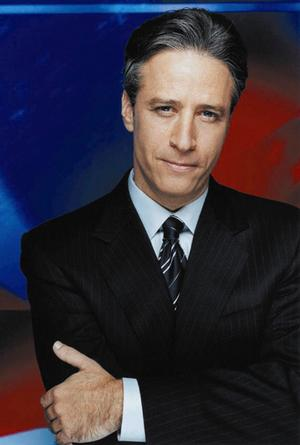 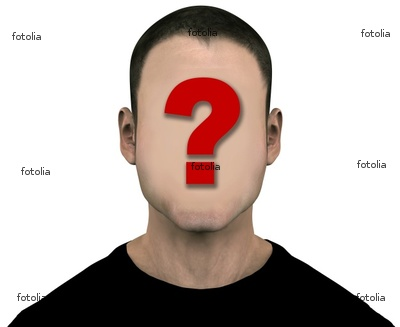 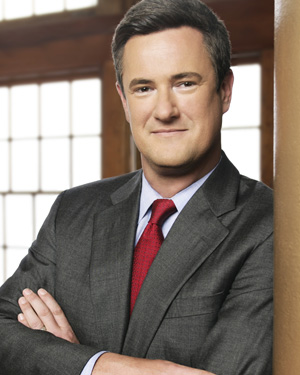 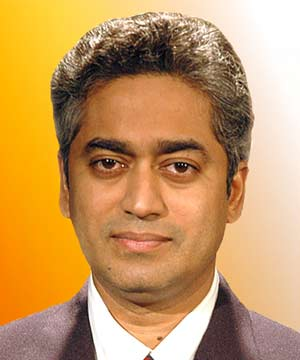 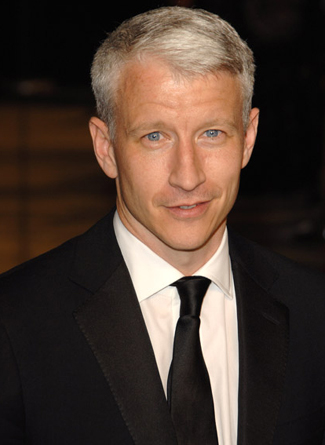 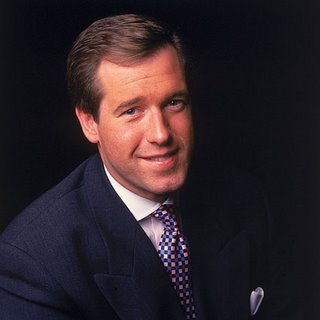 What about large graphs?
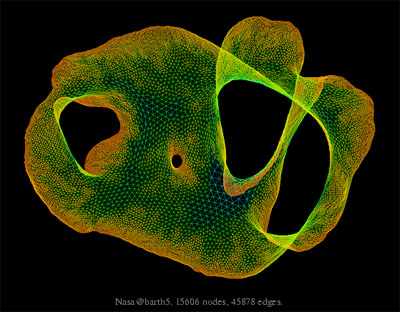 s
t
Are s and t connected?
Brute-force algorithm?
List all possible vertex sequences between s and t
nn such sequences
Check if any is a path between s and t
Algorithm motivation
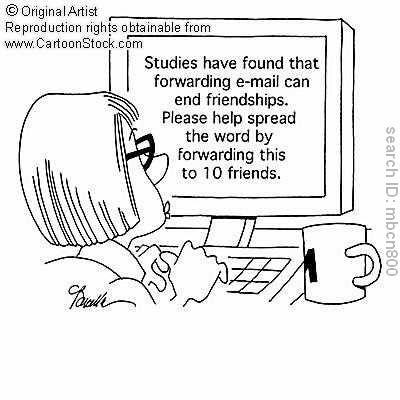 all
Questions/Comments?
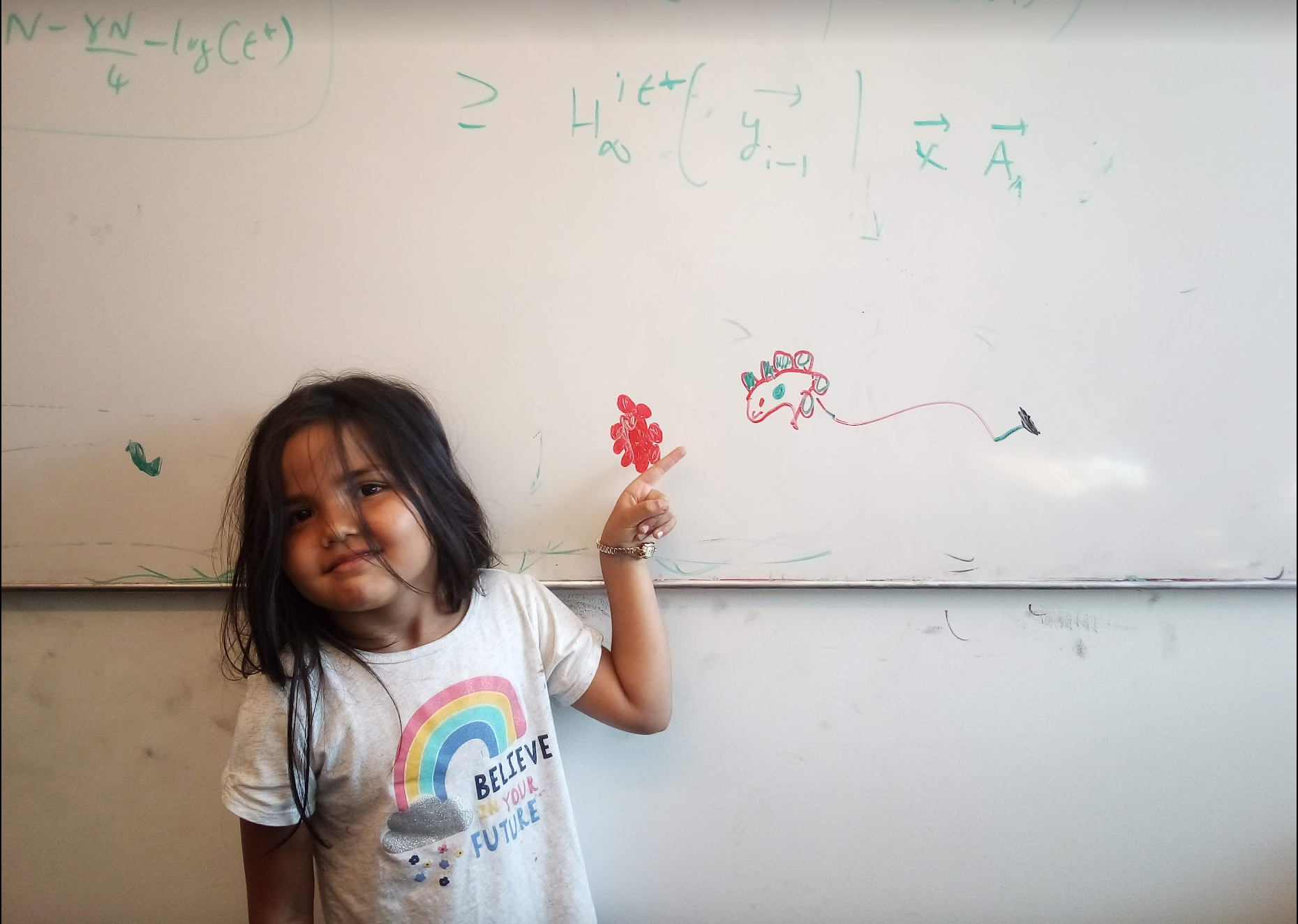 Breadth First Search (BFS)
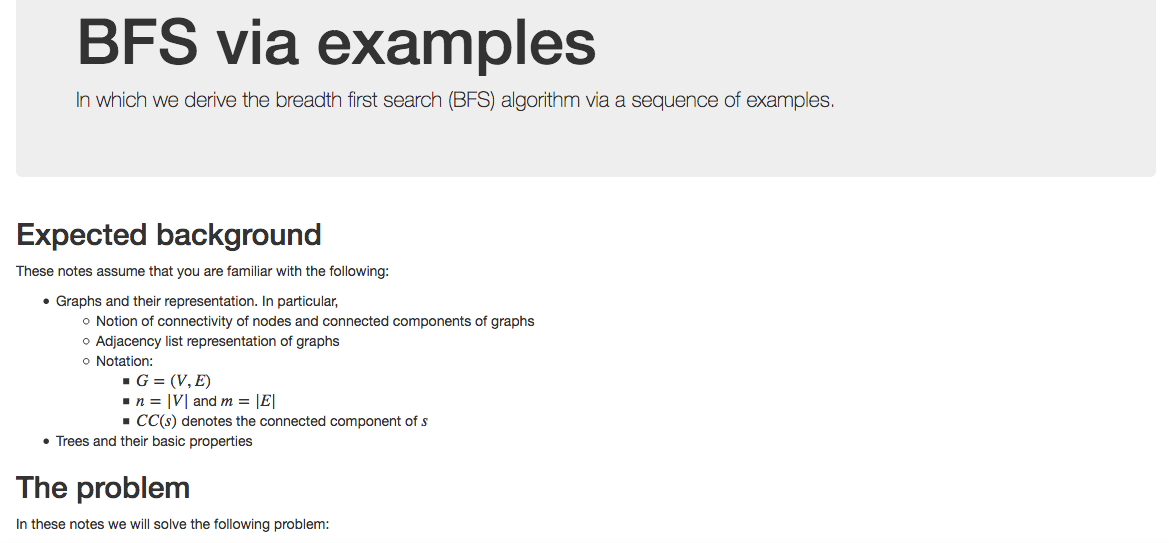 Connectivity Problem
Input: Graph G = (V,E) and s in V
Output: All t connected to s in G
Connected component of s
Breadth First Search (BFS)
Build layers of vertices connected to s
L0 = {s}
Assume L0,..,Lj have been constructed
Lj+1 set of vertices not chosen yet but are connected by an edge  to Lj
Stop when new layer is empty